Hibridização do carbono
Mistura de orbitais
sp3, sp2 e sp
sp3
C6 : 1s2 2s2 2p2
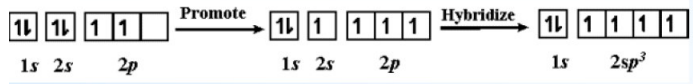 4 δ
sp2
C6 : 1s2 2s2 2p2
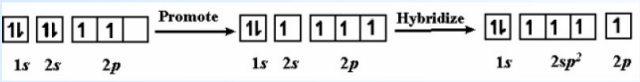 1  π
3  δ
sp
C6 : 1s2 2s2 2p2
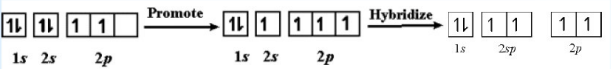 2  π
2  δ
sp3 – O carbono fazendo 4 ligações simples (sigma)
sp2 – O carbono fazendo 3 ligações simples (δ) e 1 dupla (π)
sp – O carbono fazendo 2 ligações simples (δ) e 2 duplas (π)
;
Vamos tentar...
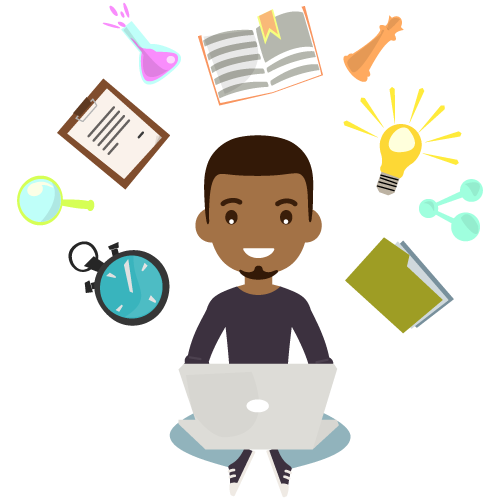 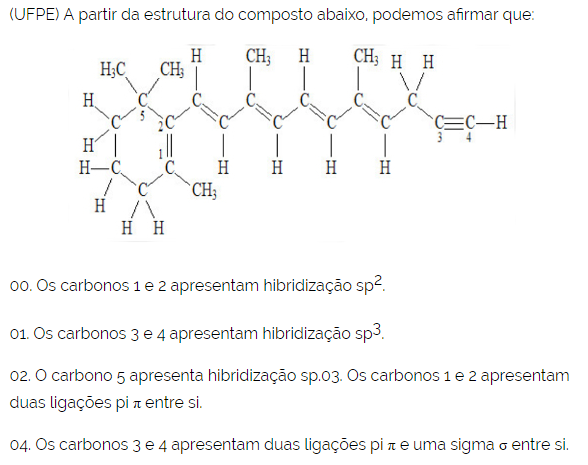 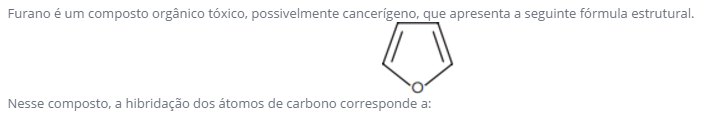 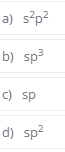 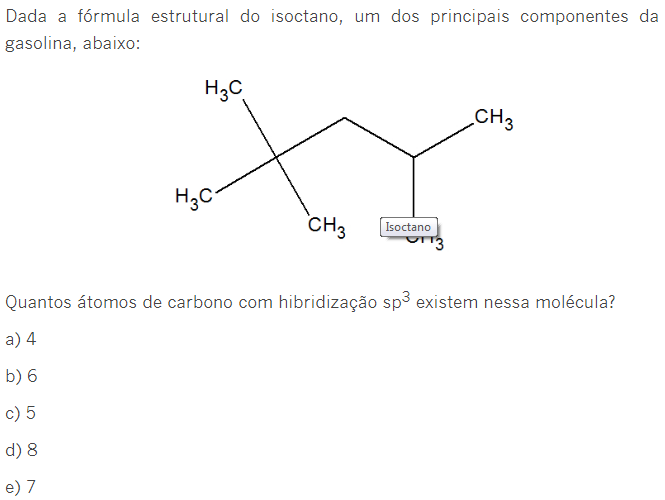 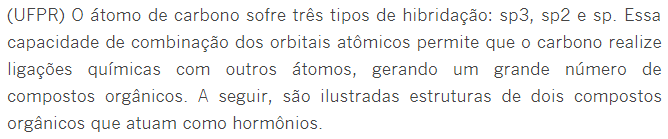 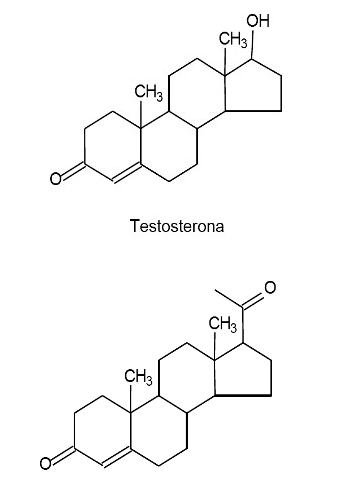 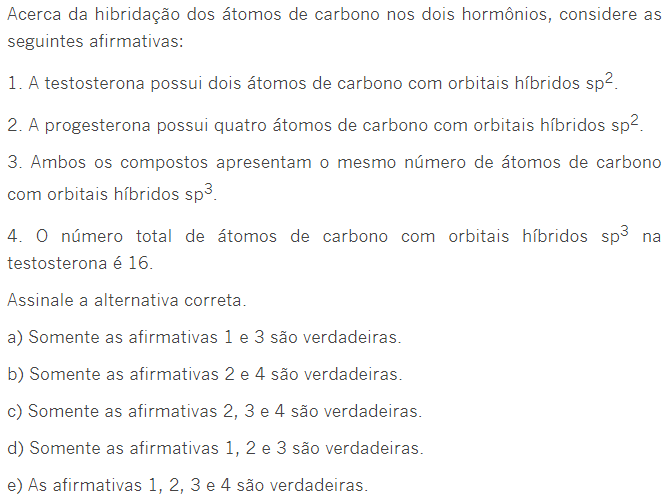